Previously:
Why it matters to chose a spouse wisely
Wisdom from Proverbs in selecting a wife
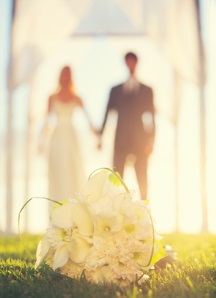 What Advice is There in
Finding A Good Husband?
His animal
Proverbs 12:10
His eyes and ears
Proverbs 12:15
His feet
Proverbs 14:2
His mouth
Proverbs 12:22; 21:6; 17:27, 28
His temper
Proverbs 14:29, 17
His friends
Proverbs 13:20; 28:7; Psalm 119:63
His money making ways
Proverbs 15:27; 13:4; 15:19
AV  ID
The man given to anger (Prov. 22:24, 25)
The womanizer (Prov. 6:27-29)
The drinker (Prov. 23:29ff)
The ingrate (Prov. 17:13)
The untrustworthy (Prov. 6:12-15)
The lazy man (Prov. 24:30-34)
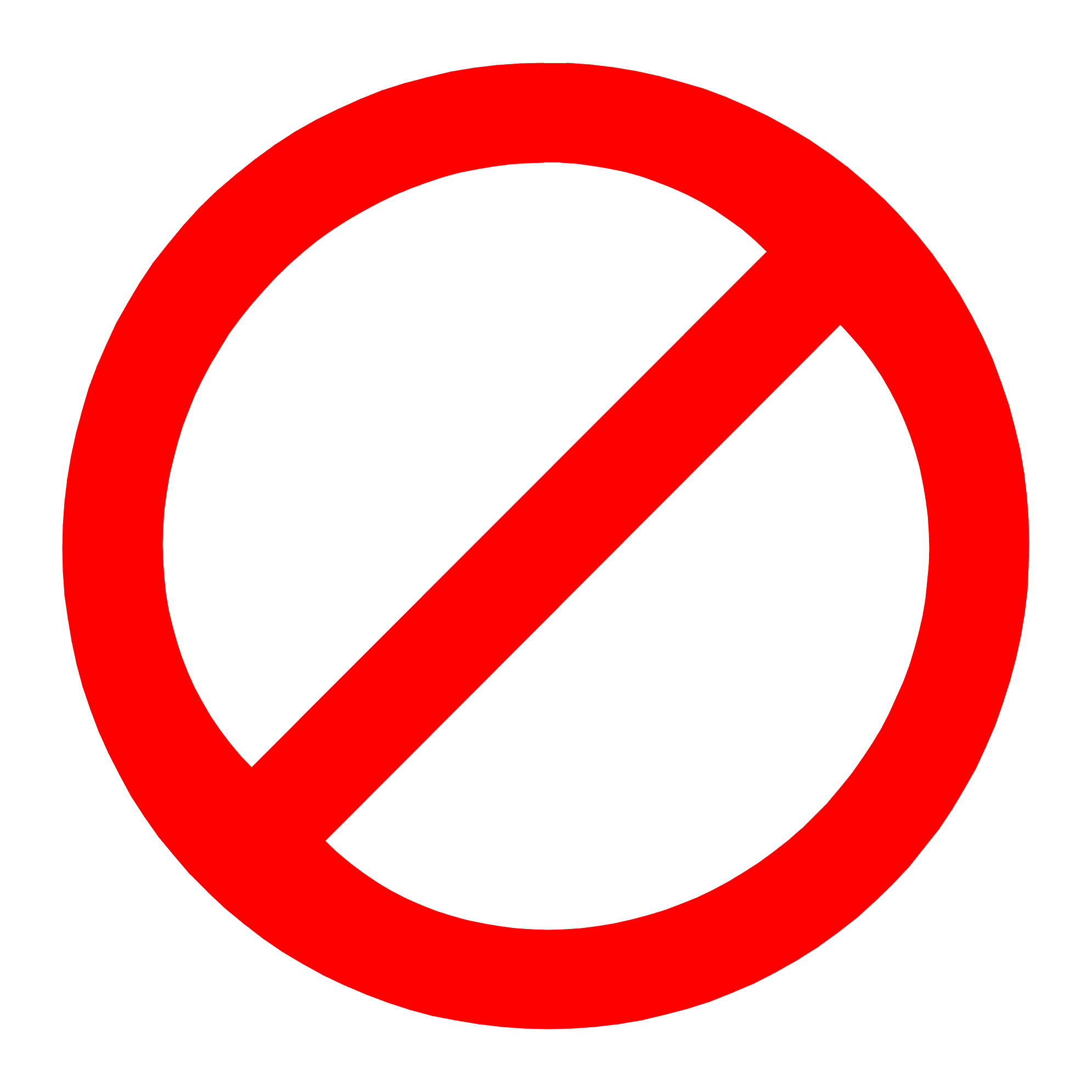 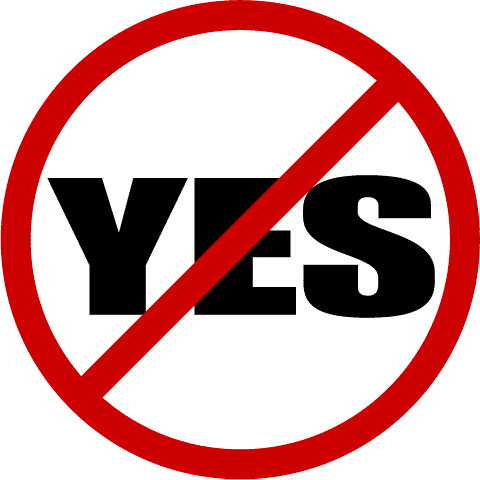 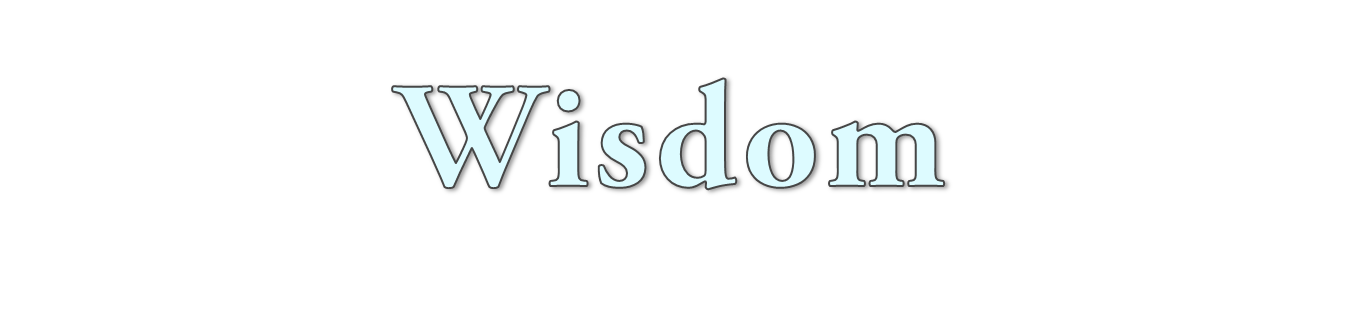 Can see God’s wisdom for practical living in the book of Proverbs
Some of the most important decisions we can make in this life are:
With whom shall I spend my life?
Who shall be the father/mother of my children?
Will my spouse and I go through life with Jesus as our King?